スマートフォンやタブレット端末を用いた授業動画の作り方
１．スマートフォン、タブレット端末等を準備してください。
　　　各校の環境に応じて、デジタルビデオカメラ等でも構いま
　　　せんが、配信する際、ＰＣへの取り込み等が必要にな
　　　ります。
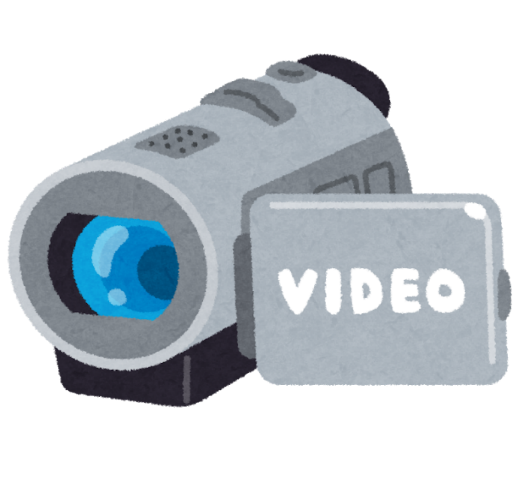 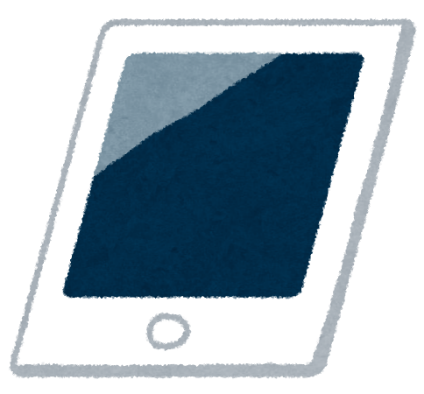 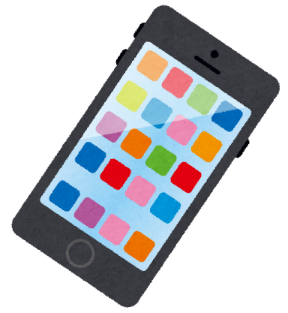 スマートフォンやタブレット端末を用いた授業動画の作り方
２．スマートフォン、タブレットで動画撮影できる状態に　
　　　します。（操作方法は説明書等をご覧ください。）
３．撮影を行います。

　講義形式の撮影をする場合は
　　　　　　　　→【３．－１】へ


　板書計画をクローズアップした撮影をする場合は
　　　　　　　  →【３．－２】へ
スマートフォンやタブレット端末を用いた授業動画の作り方
～講義形式バージョン～
【３．－１】
①は、タブレット等の設置場所です。
黒板と授業者が画面に納まる位置を確認し、タブレット等の高さを固定させています。
写真では撮影者、被撮影者がいますが、１人でも撮影は可能です。
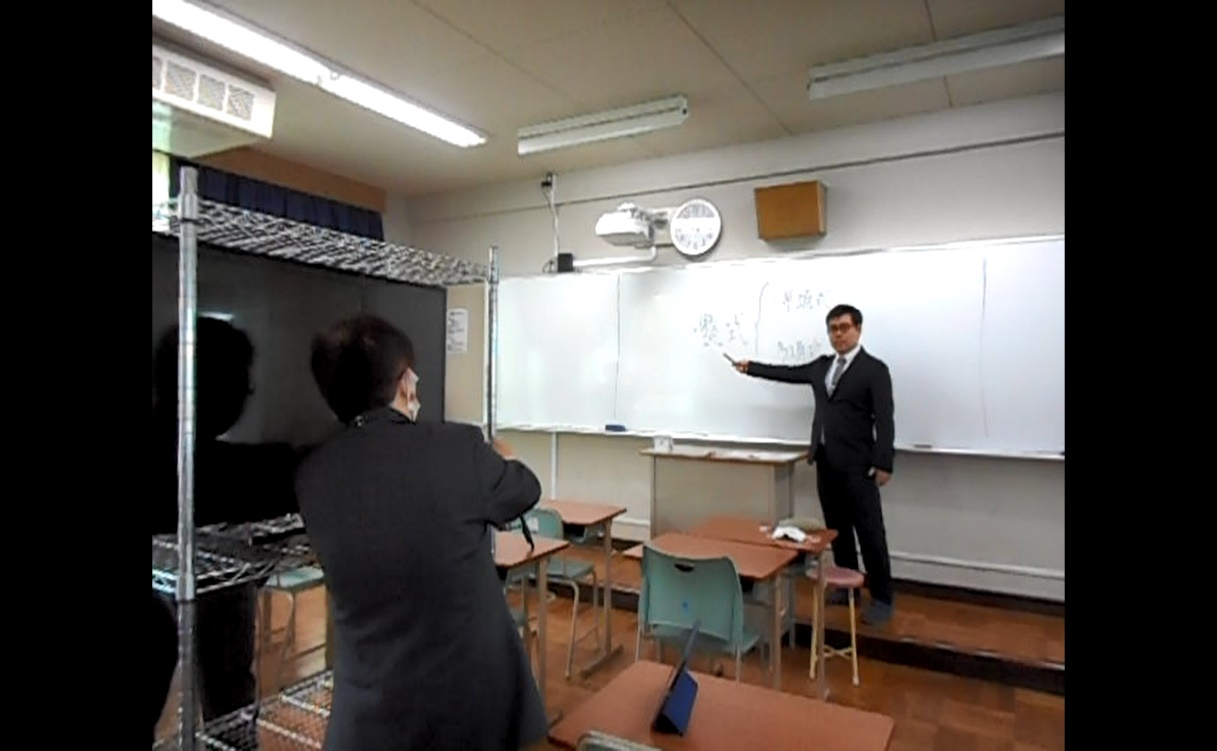 ①
②の教卓上に、ICレコーダーを置いています。タブレット等とは別にICレコーダーで授業者の声を録音し、タブレット等で撮影した動画とICレコーダーで録音した音声を合成編集
すると、授業者の発話がより鮮明になります。

※動画編集アプリケーションソフトは、各校の状況により
　　異なります。
②
スマートフォンやタブレット端末を用いた授業動画の作り方
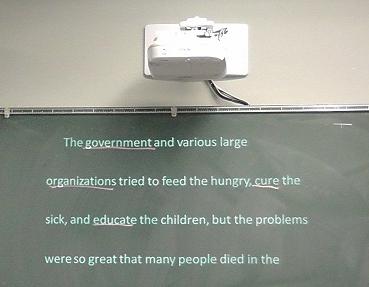 プロジェクターが設置されている

環境であれば、

板書の代わりにパワーポイントを

用いる等、工夫できます。
プロジェクターから投影された板書
スマートフォンやタブレット端末を用いた授業動画の作り方
～板書クローズアップしたバージョン～
【３．－２】
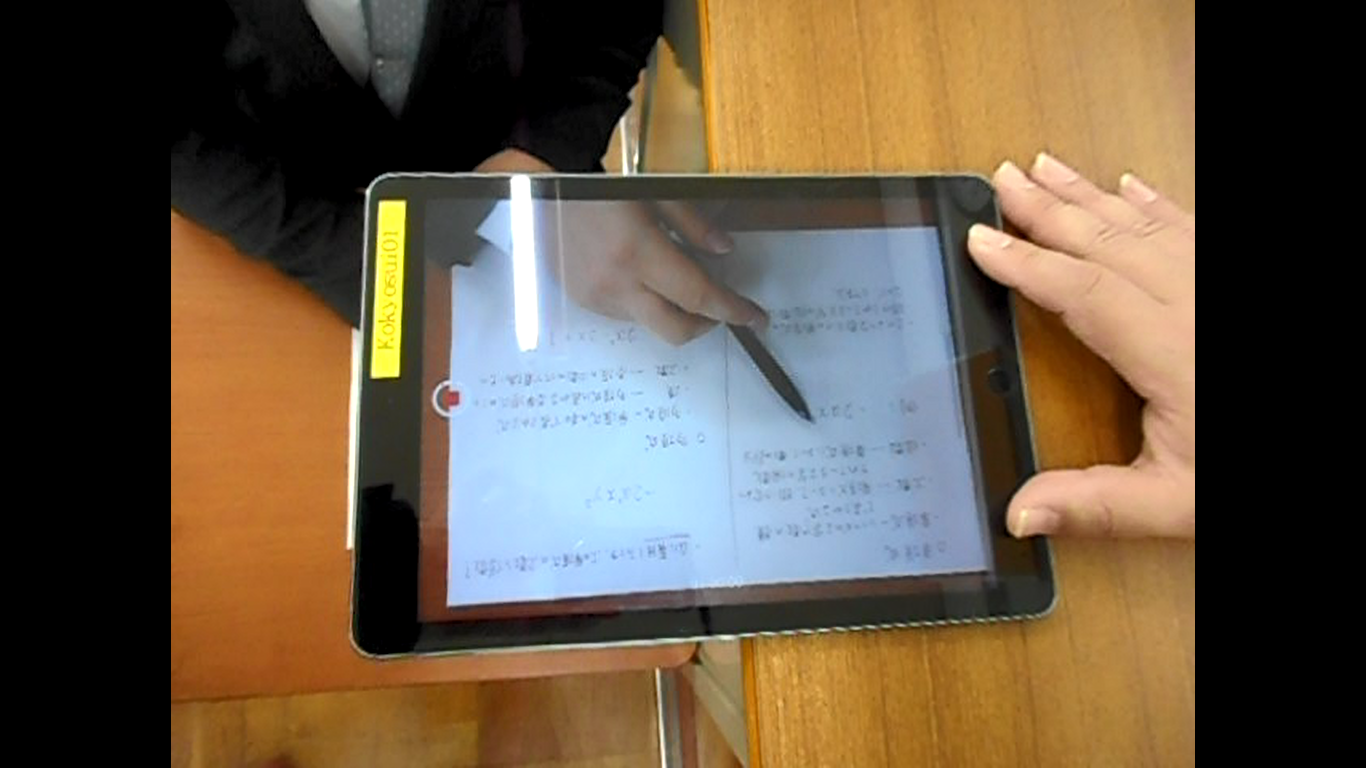 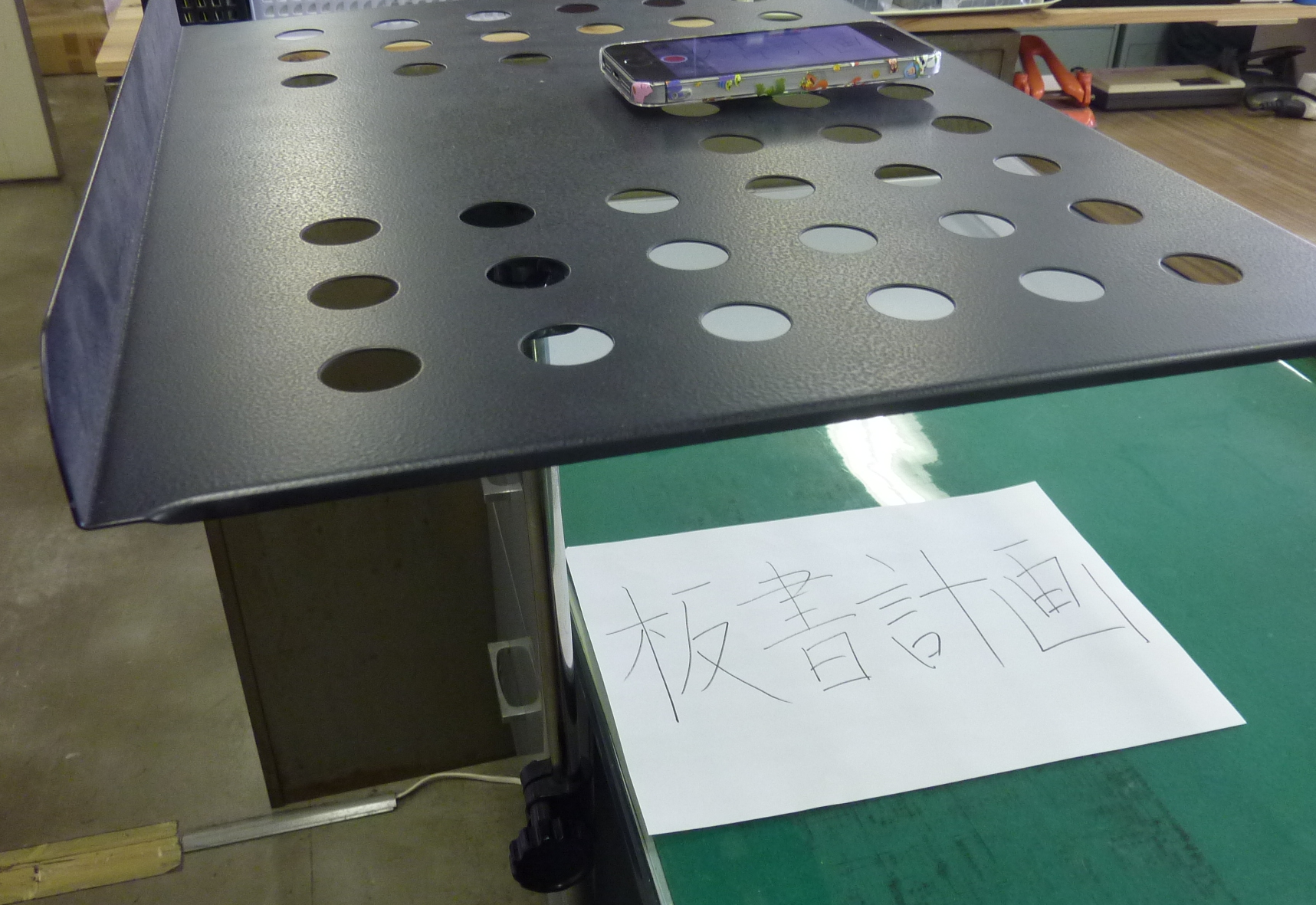 タブレット等を譜面台に置き、撮影しています。　　　　　　　　　　　　　　　　　　「板書計画」と書いている紙の部分が、板書の想定です。
　　　　　　　　　　　　　　　　　　　　　ここに授業者が説明しながら文字を書き加える等し、動画を撮影します。
スマートフォンやタブレット端末を用いた授業動画の作り方
～板書クローズアップバージョン～
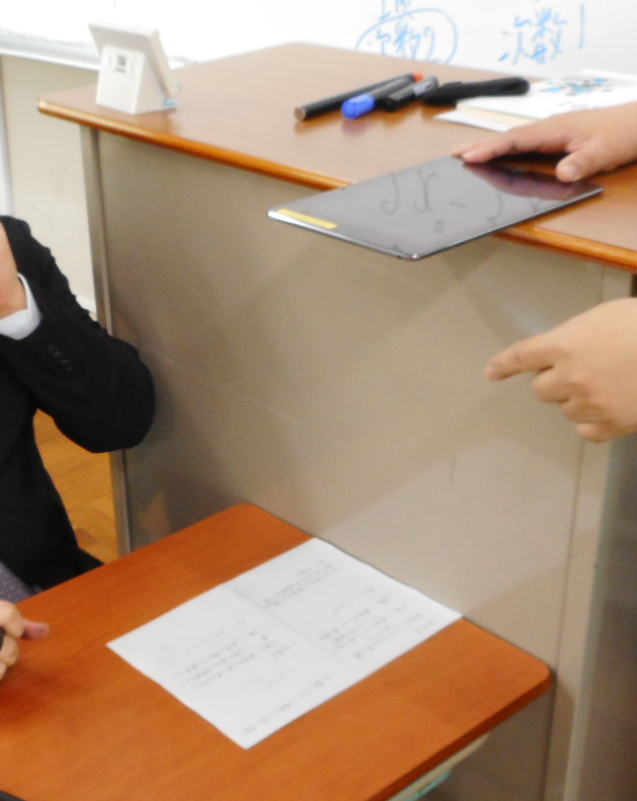 教卓と机を使って、撮影することもできます。

タブレット等との距離が近いので、動画に授業者の声がしっかりと入り、手軽に撮影できます。
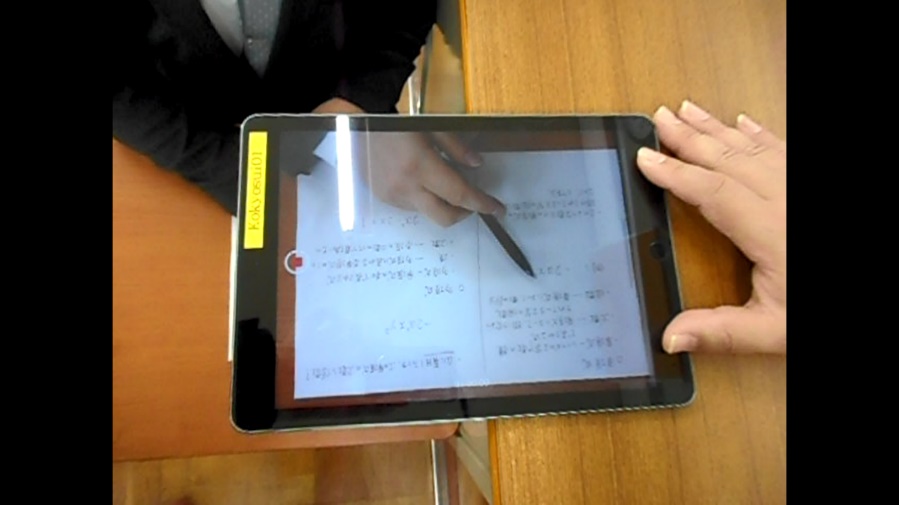 スマートフォンやタブレット端末を用いた授業動画の作り方
４．動画の編集については、スマートフォンやタブレット等
　　　で行うか、PC等にデータを移動して編集して下さい。
　　　編集後、アップロードとなります。


５．「YouTube」へのアップロードの方法については、
　　　別紙を参照してください。